Creating a Presentation
Objectives
Open and view a presentation
Create a new presentation
Enter and format slide text
Apply a theme
Add and modify clip art
Add and modify shapes
Create SmartArt
Insert tables
Microsoft Office 2013-Illustrated Fundamentals
2
Opening and Viewing a Presentation
PowerPoint is a presentation graphics app that allows you to create dynamic slides
A slide show displays a sequence of full-screen slides on a computer
Slides can combine text, graphics, sound, and videp
Microsoft Office 2013-Illustrated Fundamentals
3
Opening and Viewing a Presentation
Several ways to view a presentation:
Normal view
Slide Sorter view
Slide Show view
Reading view
Notes Page view
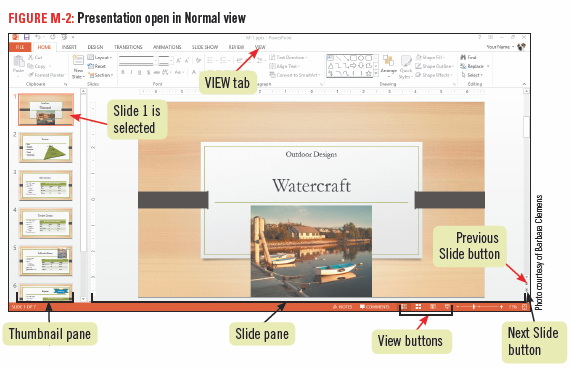 Microsoft Office 2013-Illustrated Fundamentals
4
Opening and Viewing a Presentation
Divided into 2 panes:
Slide pane: Shows the full slide; this is the largest area
Thumbnail pane: Show slide thumbnails
Microsoft Office 2013-Illustrated Fundamentals
5
Opening and Viewing a Presentation (Slide Sorter View)
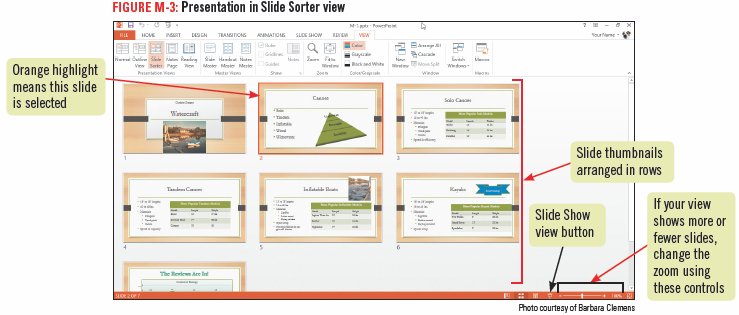 Microsoft Office 2013-Illustrated Fundamentals
6
Creating a New Presentation
To create a presentation, you begin at the PowerPoint start screen
Choose a blank presentation
Chose a presentation that has coordinated fonts, colors, and special effects, called a theme
For each new slide you add, you can select a layout, which is an arrangement of placeholders
Microsoft Office 2013-Illustrated Fundamentals
7
Creating a New Presentation
The title placeholder contains the text ‘Click to add title’
The subtitle placeholder contains the text ‘Click to add subtitle’
The first slide in a new presentation is based on the Title slide layout
Microsoft Office 2013-Illustrated Fundamentals
8
Creating a New Presentation
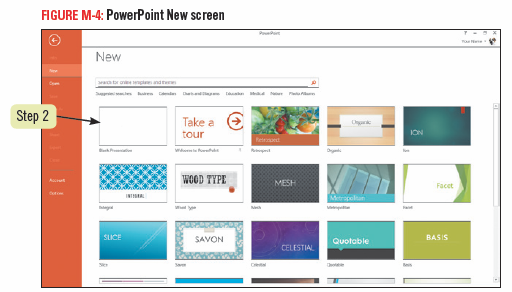 Microsoft Office 2013-Illustrated Fundamentals
9
Creating a New Presentation
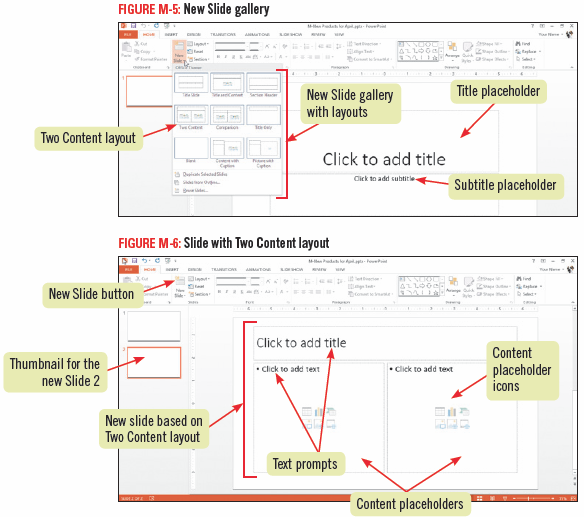 Microsoft Office 2013-Illustrated Fundamentals
10
Creating a New Presentation
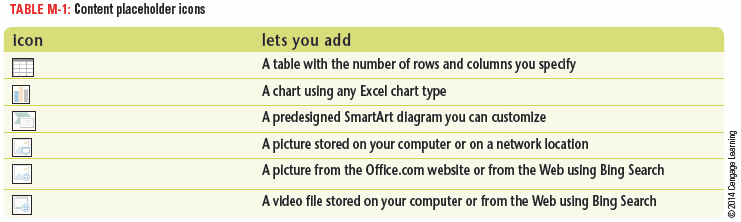 Microsoft Office 2013-Illustrated Fundamentals
11
Entering and Formatting Slide Text
You can enter text on a slide in the Slide pane or in Outline view
Working in the Slide pane shows you exactly how the text will look on the slide
Outline view can be useful when you have a lot of text to edit and rearrange
A placeholder containing text, a graphic, or a table is an editable object on the slide that you can move and resize
A dashed-line selection box surrounds the title placeholder
Microsoft Office 2013-Illustrated Fundamentals
12
Entering and Formatting Slide Text
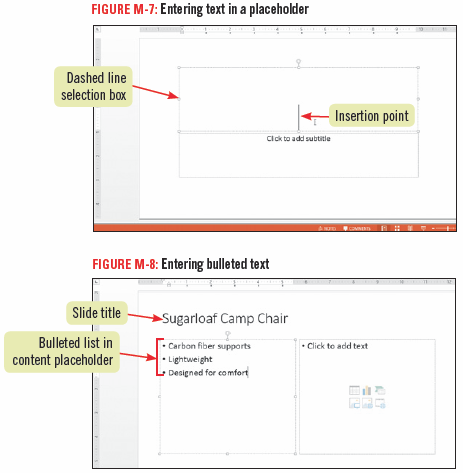 Microsoft Office 2013-Illustrated Fundamentals
13
Entering and Formatting Slide Text
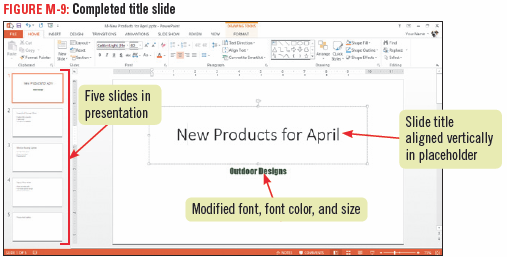 Microsoft Office 2013-Illustrated Fundamentals
14
Indenting and Unindenting Text
When you enter text in a bulleted list placeholder, it is automatically formatted as a Level 1 bullet
You can demote a bullet by clicking before the first character and pressing [Tab]
You can raise a bullet by pressing and holding [Shift] and then pressing [Tab]
Microsoft Office 2013-Illustrated Fundamentals
15
Applying a Theme
A theme is a slide design you can apply to any presentation to give it a professional look

Contains a professionally designed combination of colors, graphics, fonts, and special effects

Once you apply a theme, you can choose a color variation

Choose a theme that matches your presentation content
Microsoft Office 2013-Illustrated Fundamentals
16
Applying a Theme
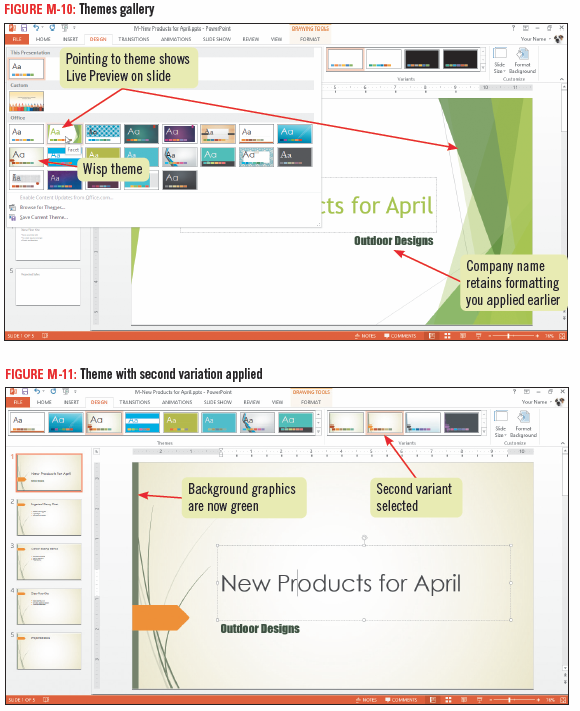 Microsoft Office 2013-Illustrated Fundamentals
17
Using Templates
A template contains content guidance for specific types of presentations
Organized into topic categories
You select templates when you first create your presentation
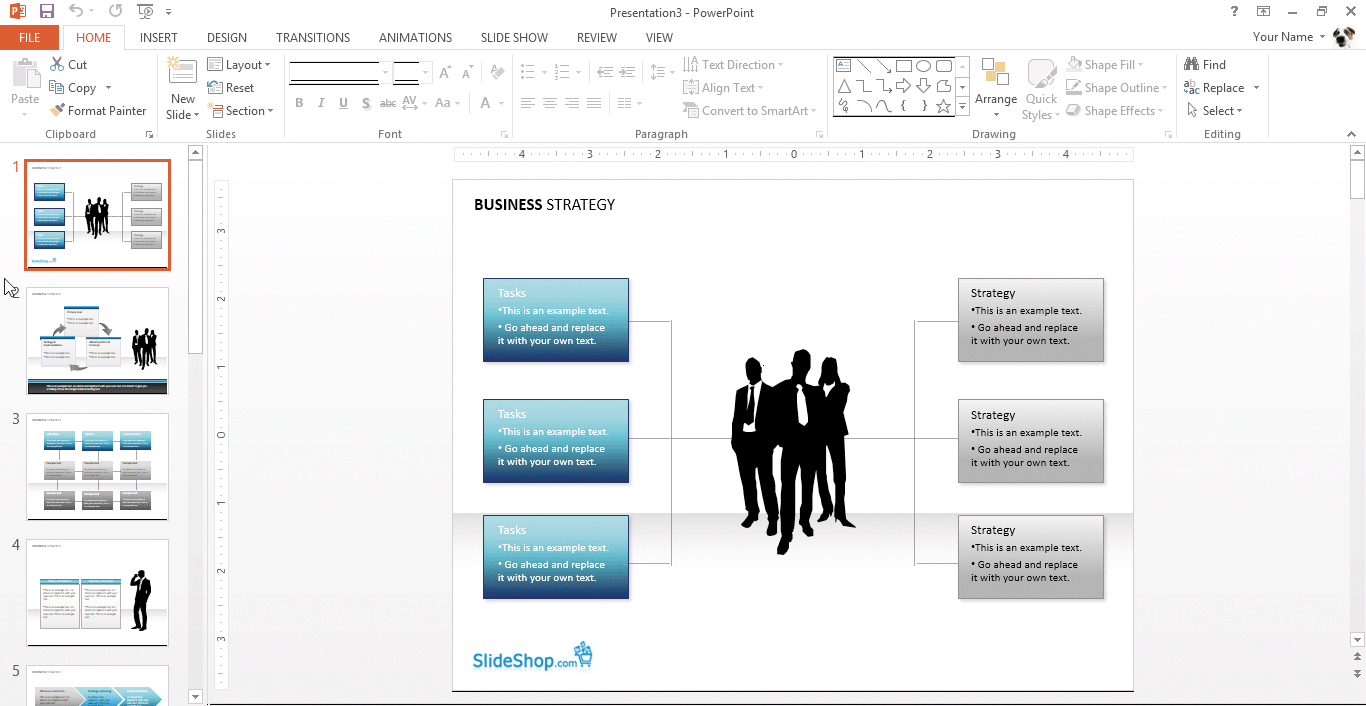 Microsoft Office 2013-Illustrated Fundamentals
18
Adding and Modifying Clip Art
Clip art are predesigned photos and illustrations
Can be added anywhere on a slide
Countless images are available online
You can search for clip art using keywords, which are words that go into a search box
Clip art from Office.com is royalty free, meaning you don’t need to pay a fee to use them
Microsoft Office 2013-Illustrated Fundamentals
19
Adding and Modifying Clip Art
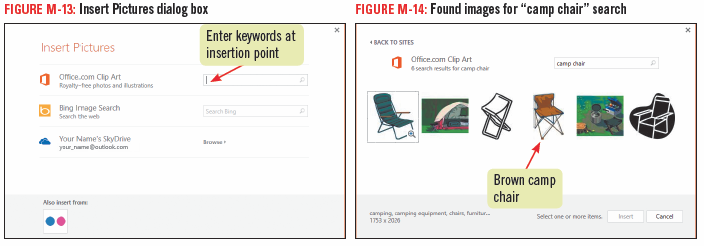 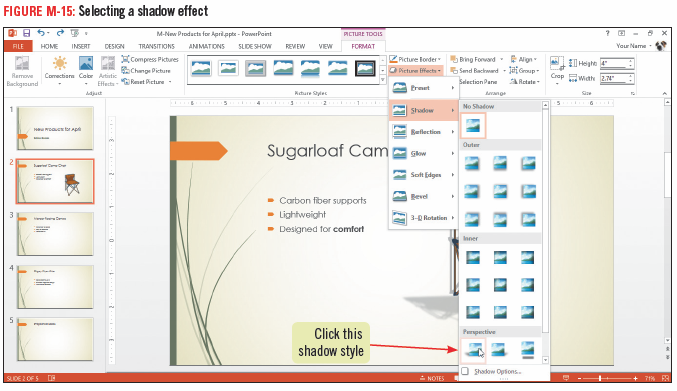 Microsoft Office 2013-Illustrated Fundamentals
20
Understanding Picture Effects
PowerPoint contains many editing features that let you change the look of your pictures
Select the picture and then activate the PICTURE TOOLS FORMAT tab
Corrections button
Artistic Effects button
Microsoft Office 2013-Illustrated Fundamentals
21
Understanding Picture Effects
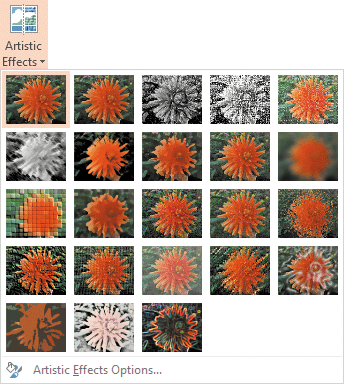 Microsoft Office 2013-Illustrated Fundamentals
22
Adding and Modifying Shapes
Once you add a shape to a slide, you can change its appearance by modifying its style, outline, and fill and by applying shape effects
You can also instantly add text to a shape and format it
Microsoft Office 2013-Illustrated Fundamentals
23
Adding and Modifying Shapes
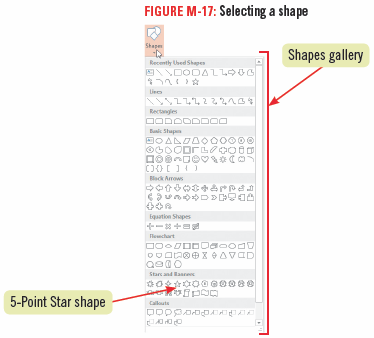 Microsoft Office 2013-Illustrated Fundamentals
24
Adding and Modifying Shapes
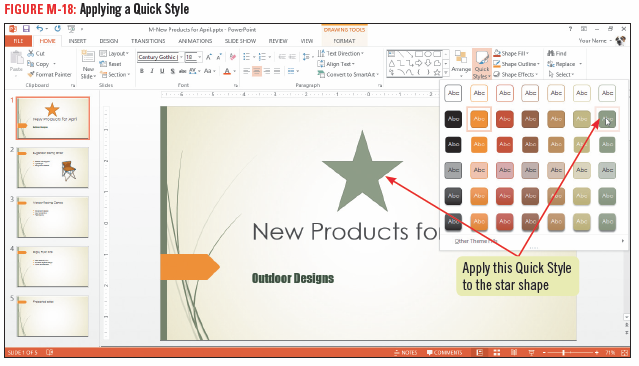 Microsoft Office 2013-Illustrated Fundamentals
25
Resizing Graphics and Images
You can modify shapes, clip art, and other images using the PICTURE TOOLS FORMAT or the DRAWING TOOLS FORMAT tab, which appears whenever the image is selected
Drag sizing handles to resize
Use Text Box options to set text alignment
Microsoft Office 2013-Illustrated Fundamentals
26
Creating SmartArt
SmartArt creates professional-looking diagrams

You can convert text to SmartArt

SmartArt includes many layouts from which to choose

Once created, a SmartArt graphic can be modified just as you can with any object
Microsoft Office 2013-Illustrated Fundamentals
27
Creating SmartArt
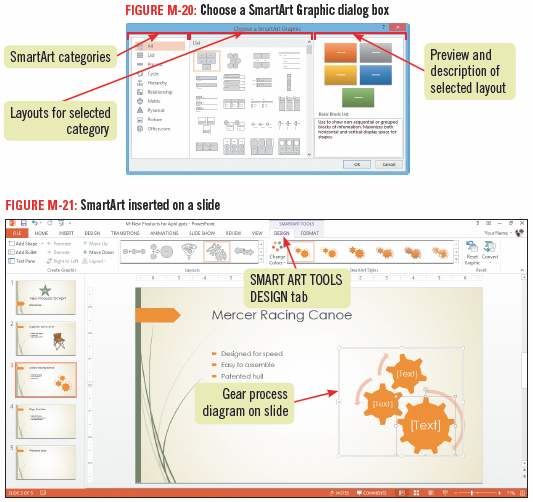 Microsoft Office 2013-Illustrated Fundamentals
28
Creating SmartArt
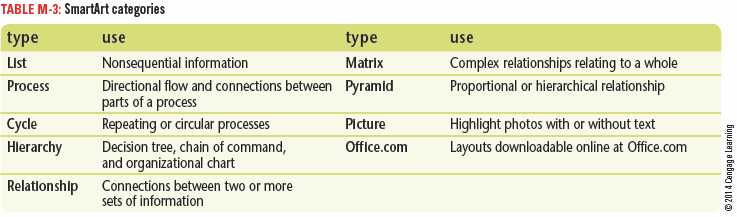 Microsoft Office 2013-Illustrated Fundamentals
29
Insert Tables
To summarize information efficiently, you can use PowerPoint tables
Tables are rows and columns of information and appear in PowerPoint just as they do in word
Microsoft Office 2013-Illustrated Fundamentals
30
Insert Tables
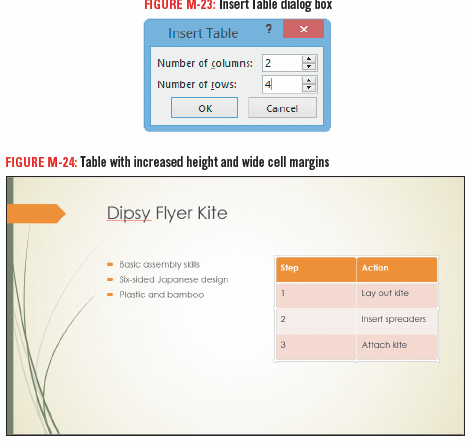 Microsoft Office 2013-Illustrated Fundamentals
31
Adding Slide Footers
A slide footer appears at the bottom of one or more slides
Can contain the date and time, slide number, or specific text you enter
Select the slide(s) on which you want the footer to appear
Click the INSERT tab, then click the Header & Footer button, click the Slide tab, and then click the check boxes next to the items you want to include
Click the Apply button to add the footer to the selected slide(s), or click Apply to All to add it to all the slides in your presentation
Microsoft Office 2013-Illustrated Fundamentals
32
Adding Slide Footers
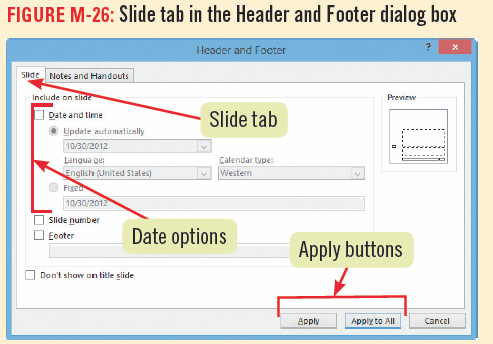 Microsoft Office 2013-Illustrated Fundamentals
33